Τι κάνω αν χάσω τη μαμά μου στην παιδική χαρά
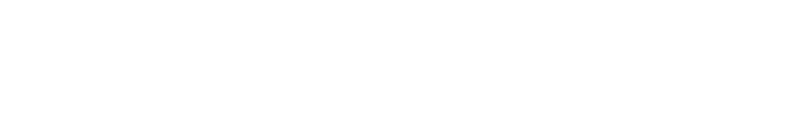 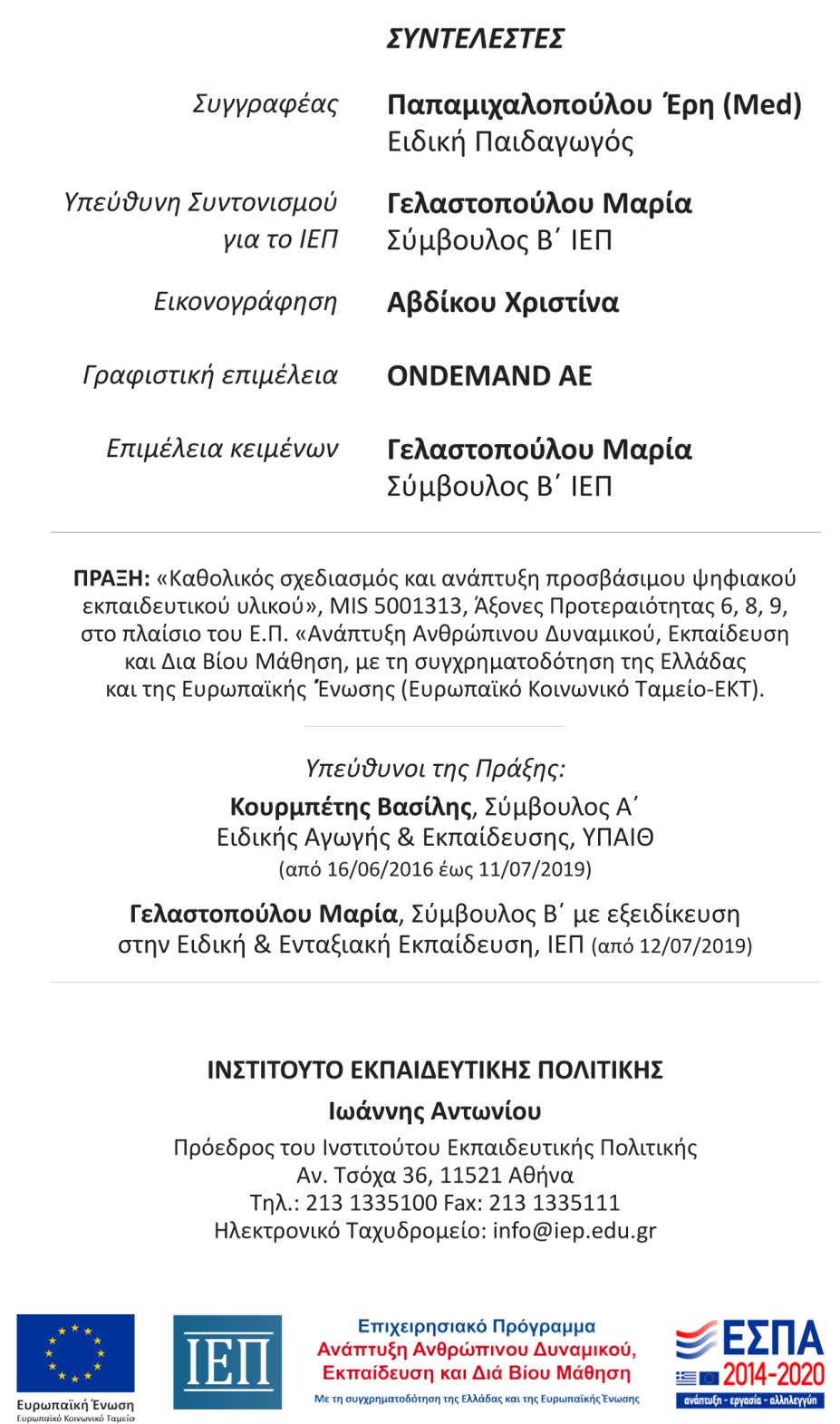 Πολλές φορές πηγαίνω με τη μαμά μου στην παιδική χαρά, για να παίξω.
Στην παιδική χαρά υπάρχουν πολλοί άνθρωποι. Οι άνθρωποι που δεν γνωρίζω λέγονται ξένοι.
Όταν πηγαίνουμε στην παιδική χαρά, παίζω με τα παιχνίδια που υπάρχουν εκεί για να διασκεδάσω. Κάνω κούνια, χοροπηδάω στο τραμπολίνο, τσουλάω στην τσουλήθρα, παίζω μπάλα στο γρασίδι.
Είναι σημαντικό να είμαι κοντά στη μαμά μου και να τη βλέπω, όταν γυρίζω το κεφάλι μου δεξιά και αριστερά.
Μπορεί όμως να βρεθώ μόνος μου και να μη βλέπω κάπου γύρω μου τη μαμά μου. Αυτό σημαίνει ότι θα την έχω χάσει για λίγο.
Αν χάσω τη μαμά μου, μπορεί να φοβηθώ, να θέλω να κλάψω ή να αναστατωθώ. Σε όλα τα παιδιά συμβαίνει αυτό, αν χάσουν τη μαμά τους στην παιδική χαρά. Είναι σημαντικό να μείνω ήρεμος και να ακολουθήσω αυτές τις οδηγίες.
Παραμένω ήρεμος στη θέση μου και περιμένω μέχρι να έρθει η μαμά μου να με βρει.
Αν τρέξω μέσα στην παιδική χαρά για να βρω τη μαμά μου, θα είναι λάθος, γιατί θα αργήσουμε περισσότερο να βρεθούμε.
Ενώ θα περιμένω στη θέση μου, μπορώ να φωνάξω δυνατά τη μαμά μου. Αν η μαμά μου είναι κάπου κοντά, θα με ακούσει και θα έρθει να με βρει.
Καθώς θα περιμένω στη θέση μου, αν δεν έρθει η μαμά μου, μπορώ να φωνάξω όσο πιο δυνατά μπορώ «Θέλω βοήθεια» ή «Έχασα τη μαμά μου». Τότε οι άνθρωποι θα μαζευτούν γύρω μου και θα με βοηθήσουν να βρω τη μαμά μου.
Αν κάποιος ξένος με πλησιάσει και μου πει να τον ακολουθήσω, θα πω δυνατά «Όχι». Η μαμά μου θα με βρει, μόνο αν παραμείνω στη θέση μου και δεν ακολουθήσω τον άγνωστο.
Καθώς θα περιμένω στη θέση μου, αν δω ένα φύλακα ή έναν αστυνομικό, θα του πω ότι έχασα τη μαμά μου και θέλω να με βοηθήσει να τη βρω.
Μόνο έναν φύλακα ή έναν αστυνομικό μπορώ να εμπιστευτώ. Αυτός φοράει στολή και έτσι θα τον ξεχωρίσω εύκολα από έναν άγνωστο. Είναι ασφαλές να τον ακολουθήσω, εάν μου ζητήσει να πάω μαζί του, γιατί θα με βοηθήσει να βρω τη μαμά μου.
Ο φύλακας ή ο αστυνομικός θα μου ζητήσει να του πω το όνομά μου και το όνομα της μαμάς μου. Αν θυμάμαι, θα του πω τον αριθμό τηλεφώνου της μαμάς μου.
Ο φύλακας ή ο αστυνομικός θα βρει τρόπο να ειδοποιήσει τη μαμά μου και εκείνη θα έρθει σύντομα να με βρει. Και τότε θα είμαστε και πάλι μαζί.